العادات الايجابية السبعة للشخصية الفاعلة
د. اركان سعيد
1- خذ زمام المبادرة
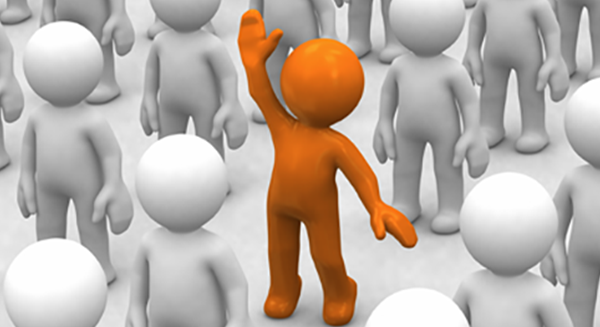 2- التحديد العقلي للهدف
3- أتقان ترتيب الاولويات
4- اربح ويربح الأخرون
5- افهم الأخرين ثم دعهم يفهمونك
6- التعاون الجماعي
7- الصيانة الدورية